第８回大都市制度（特別区設置）協議会資料
資 料 ２ー２
財政制度に係る国との調整状況について
（H30.２.22時点）
平成30年２月22日

 大都市制度（特別区設置）協議会
事務局：副首都推進局
１
〇普通税三税だけでは財政調整を安定的にカバーできるとは言えない状況
〇制度を安定的に運営していくためには、地方交付税相当額を加えることが不可欠
（特別区素案「財政ー１２」より）
※臨時財政対策債については、引き続き検討中である旨を確認
財政調整（イメージ図）
財政調整財源の流れ
地方交付税
（市町村算定分）
普通税三税
（法人市町村民税・固定資産税等）
大阪府
・・・
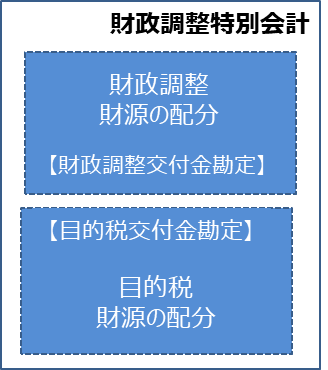 ※相当額
繰出
特別区へ配分
大阪府へ配分
一般会計
繰出
各特別区
目的税交付金
特別区財政調整交付金
一般会計
目的税交付金の流れ
目的税二税（都市計画税・事業所税）
・・・
・・・
２
３
※民営化後に継続される地下鉄に係る交付税措置の取扱いについては、引き続き検討中である旨を確認
現行の大阪府・市の算定水準を基本
現　　行
市町村算定分
特別区の設置
新たな事務配分によって、
・　大阪府の算定
・　特別区の算定
ともに、様々な増減要素が生じる。
≒
 ①＋②
府県算定分
地方交付税
（需要額）
地方交付税
（需要額）
①
②
大阪府
大阪市
合算算定
【実質公債費比率 算定式】
　　地方公共団体の借入金（地方債）の返済額（公債費）の大きさ　を、その地方公共団体の財政規模に対する割合で表したもの
Ａに係る基準財政需要額算入額
Ｃ
地方債の元利償還金及び準元利償還金　  　　　Ａ
Ａに充当される特定財源
　　　　　　　　Ｂ
ー
＋
＊　将来負担比率　算定式
　　地方公共団体が借入金（地方債）など将来負担すべき負債の大き　さを、その地方公共団体の財政規模に対する割合で表したもの
標準財政規模
　　　　　　　　Ｄ
Ａに係る基準財政需要額算入額 　Ｃ
ー
大阪府の比率算定においては、将来負担額（Ｅ）のうち特別区が償還負担する額を特定財源見込額（Ｇ）として控除。特別区の比率算定においては、償還負担金に係る債務負担行為残高を将来負担額（Ｅ）として算入
特定財源
見込額　　　　
　　　　 Ｇ
将来負担額
Ｅ
地方債現在高等に係る基準財政需要額算入見込額 　Ｈ
充当可能
基金額
　　　Ｆ
＋
＋
ー
※前回協定書策定時の協議結果のとおりの趣旨である旨を確認
〔参考〕　前回（H26.1.31　大阪府・大阪市特別区設置協議会資料）
　健全化判断比率（実質公債費比率・将来負担比率）
新たな広域自治体に承継する既発市債の償還については、特別区が新たな広域自治体に償還負担金を支払うことを前提とし、その上で、特別区の健全化判断比率では各特別区の償還負担金を算入し、あわせて、新たな広域自治体の健全化判断比率では特別区の償還負担金を算入公債費等に係る特定財源として控除するものとして取り扱う方向で検討します（現行法令のとおり）。
標準財政規模
　　　　　　　　Ｄ
Ａに係る基準財政需要額算入額 　Ｃ
ー
４
５
既発市債にかかる公債費負担の流れ（イメージ図）
大阪府
新たな特別会計
（承継既発市債）
財政調整特別会計
財政調整財源
公債費（既発）分
（大阪府負担分）
交付
※　償還負担金
※　実質公債費比率の算定上、償還負担金　
　については、
・　大阪府の算定＝特定財源　
・　特別区の算定＝準元利償還金
　として取扱い
特別区財政調整交付金
うち、公債費（既発）分
（特別区負担分）
特別区
公債費に充当する使用料等
（参考）実質公債費比率の算定イメージ（平成27年度決算による算定結果をもとに仮試算）
注　・特別区の償還負担金は、大阪府の算定では特定財源として控除し、特別区の算定では準元利償還金として算入しているが、
　　　 機械的に行っているため、幅をもって見る必要がある
　　 ・平成29年9月29日　特別区（素案）の数値により算定